TransIT Oriented Development
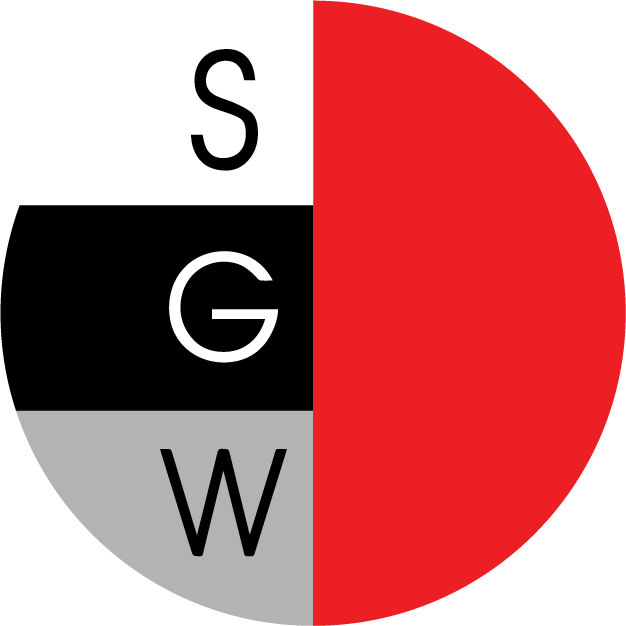 Sullivan Goulette & Wilson, Ltd.
3647 N. Southport Avenue
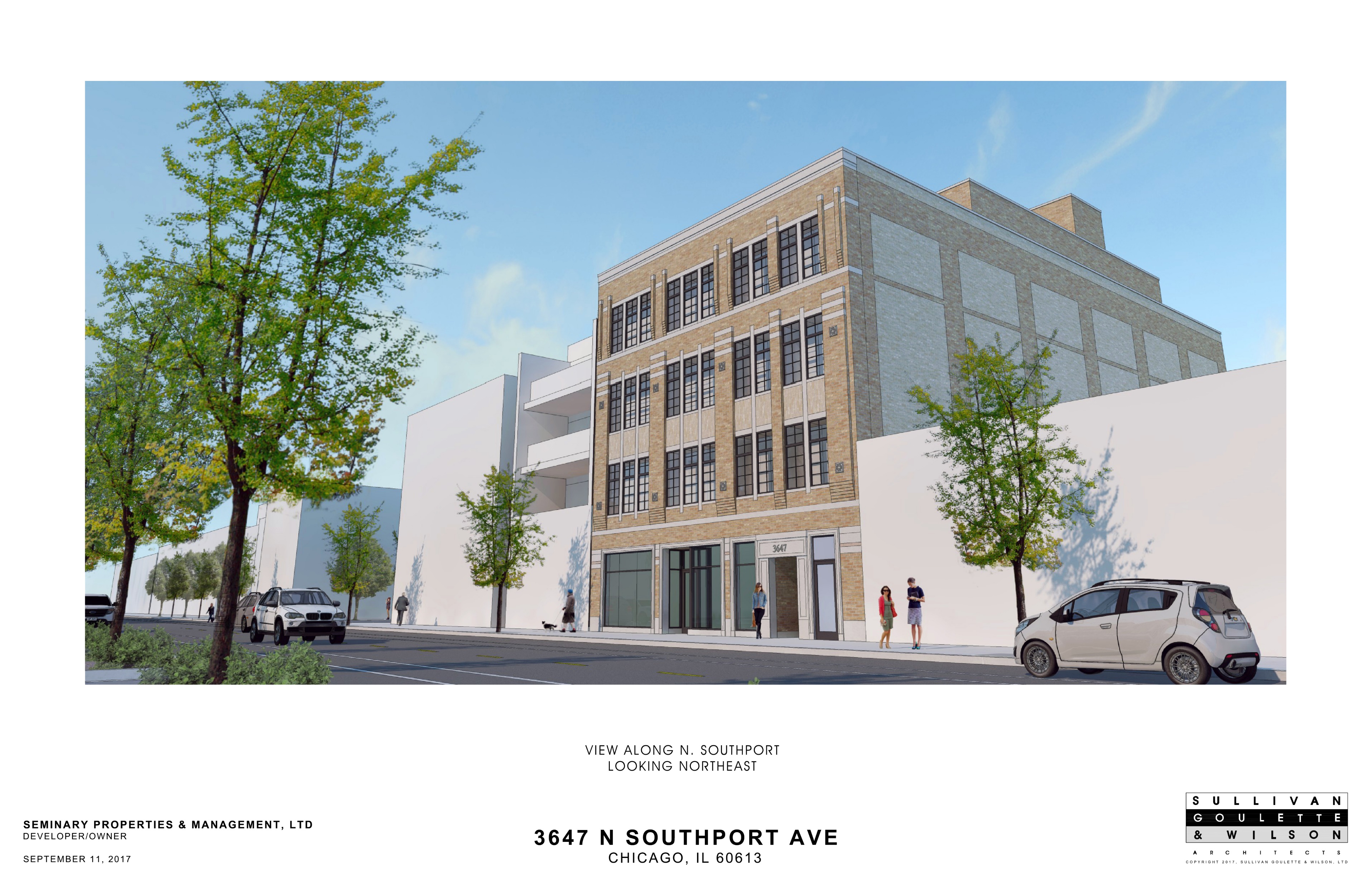 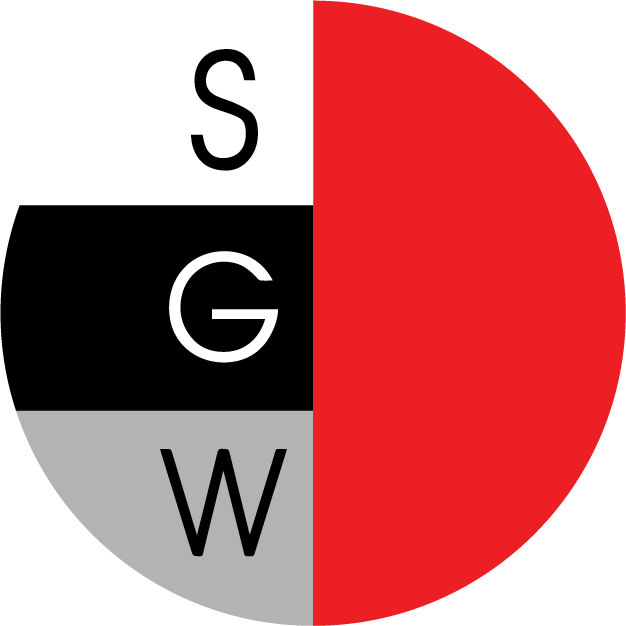 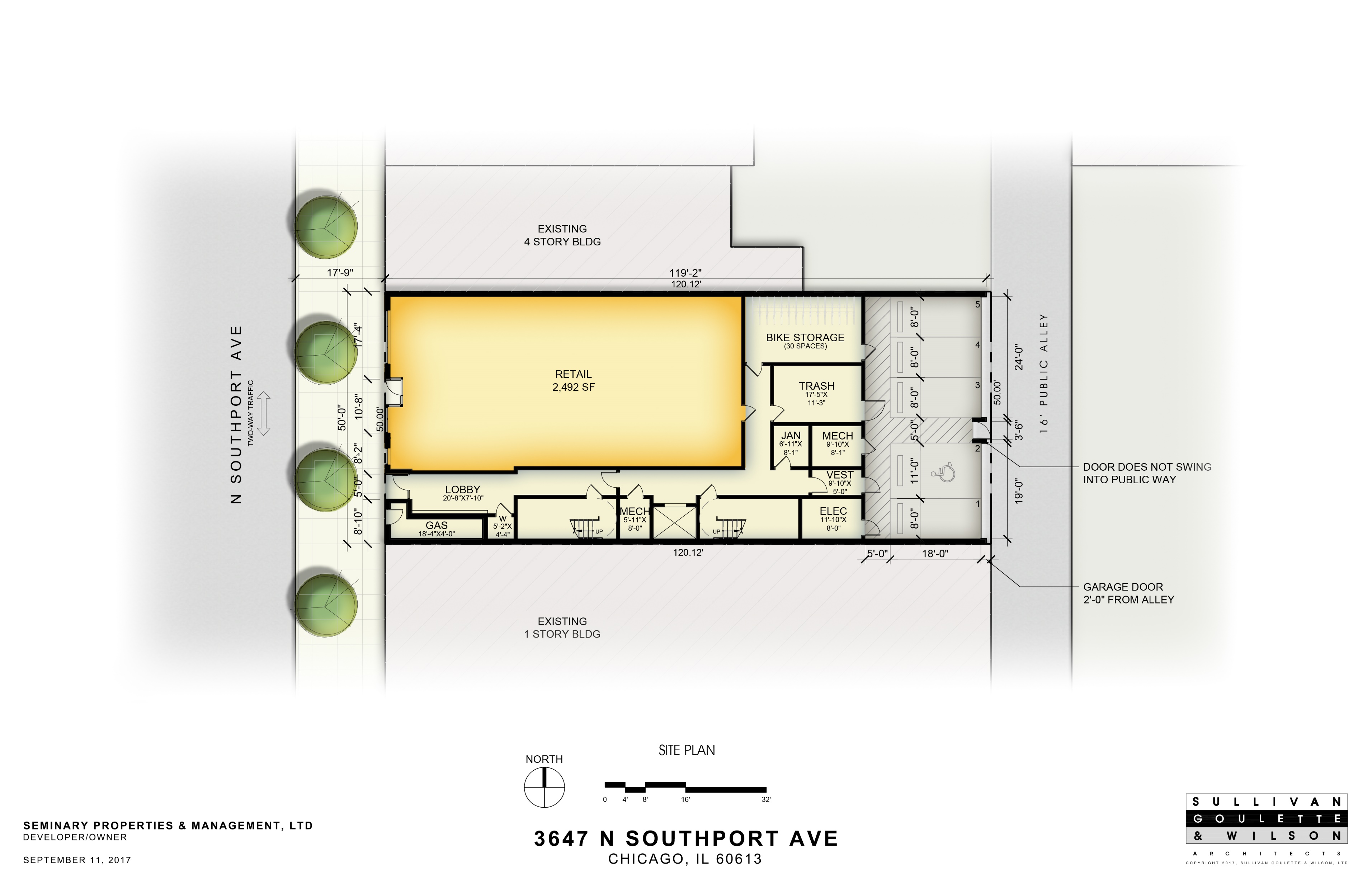 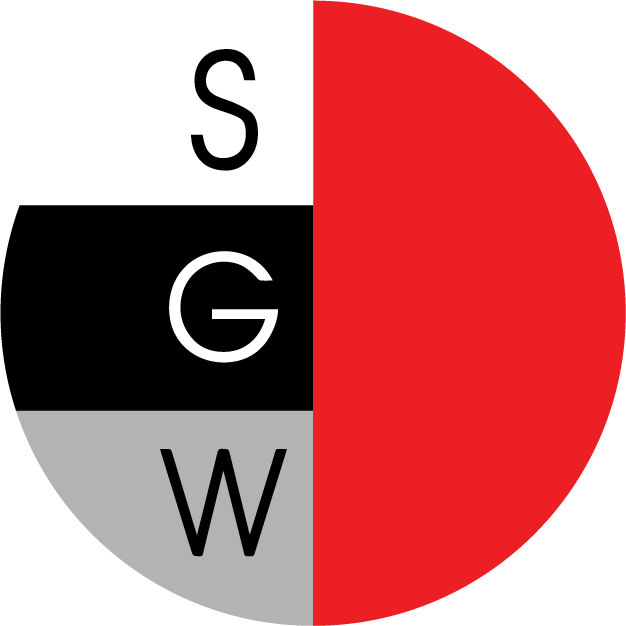 4620 N. Western Avenue
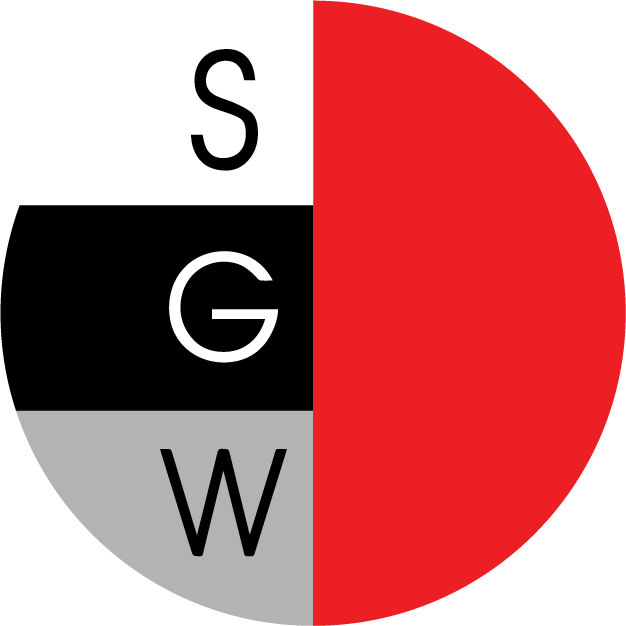 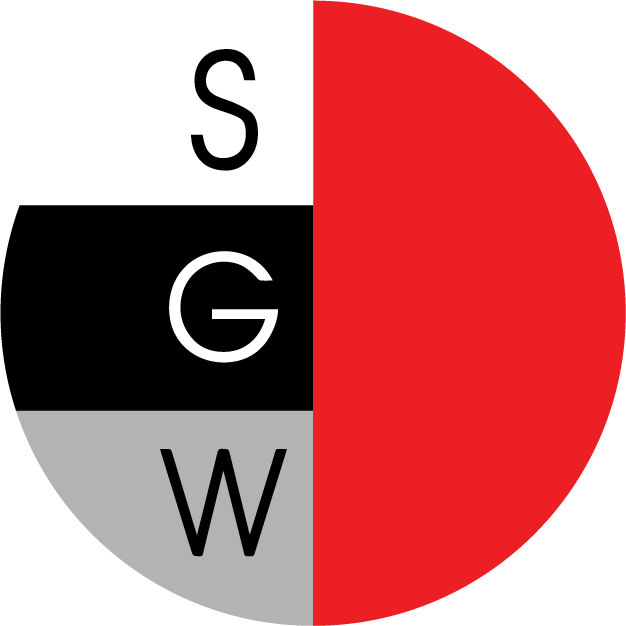 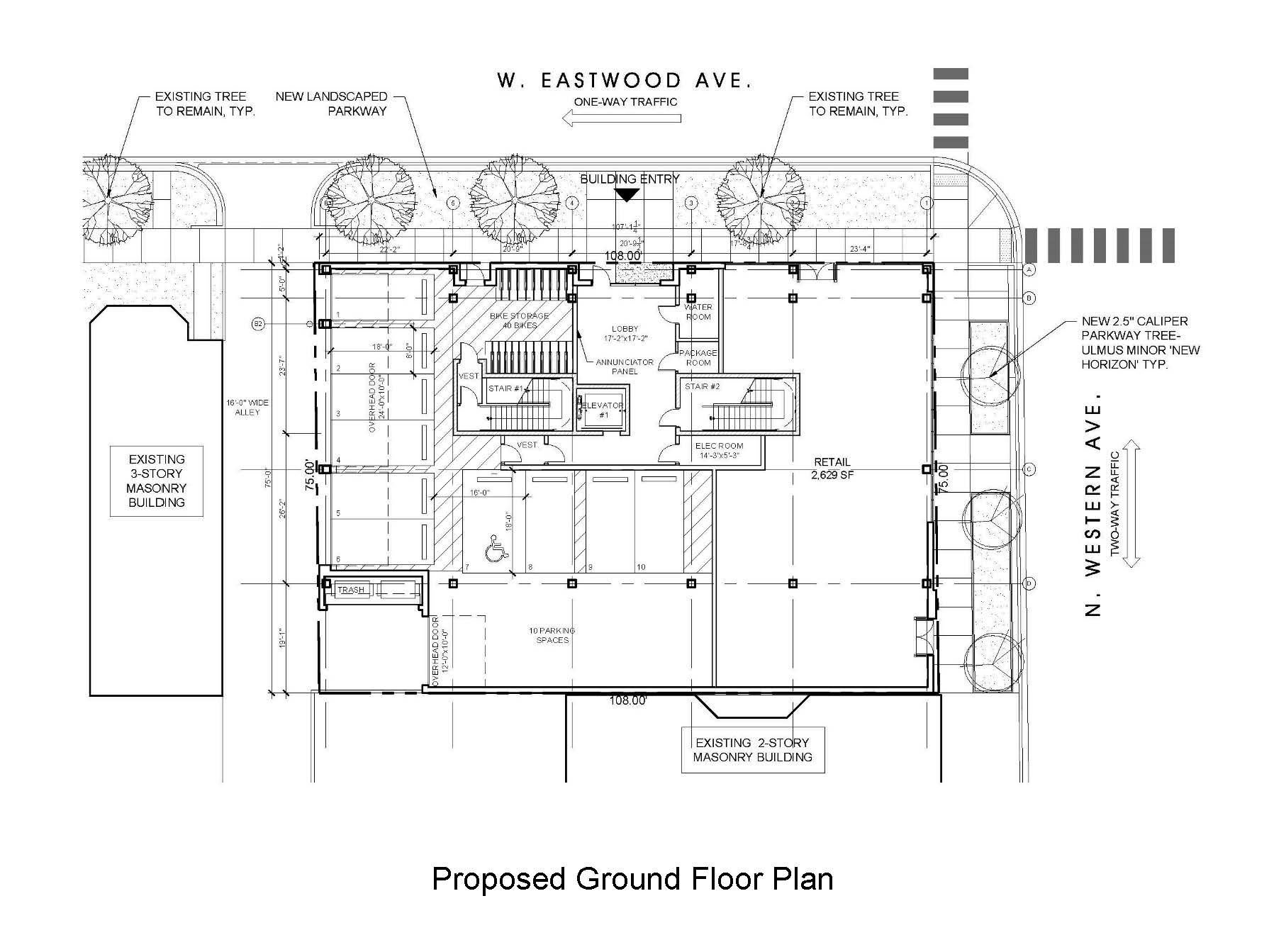 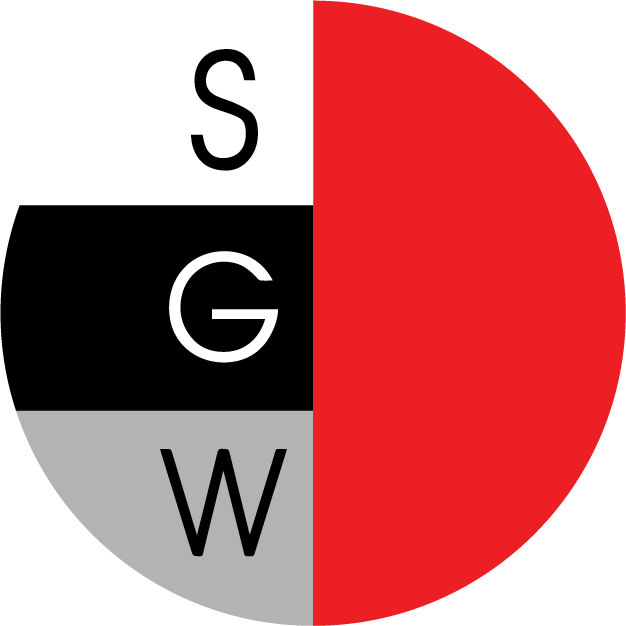 1510 W. Division Street
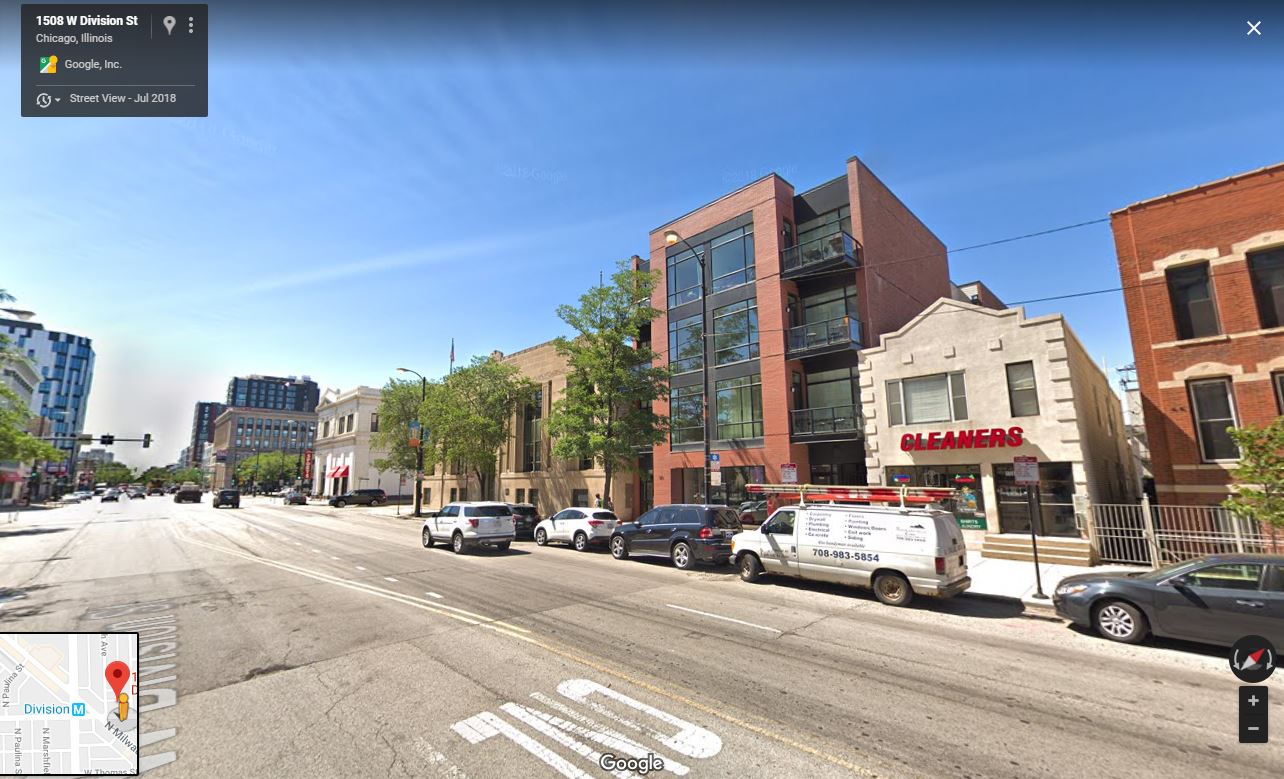 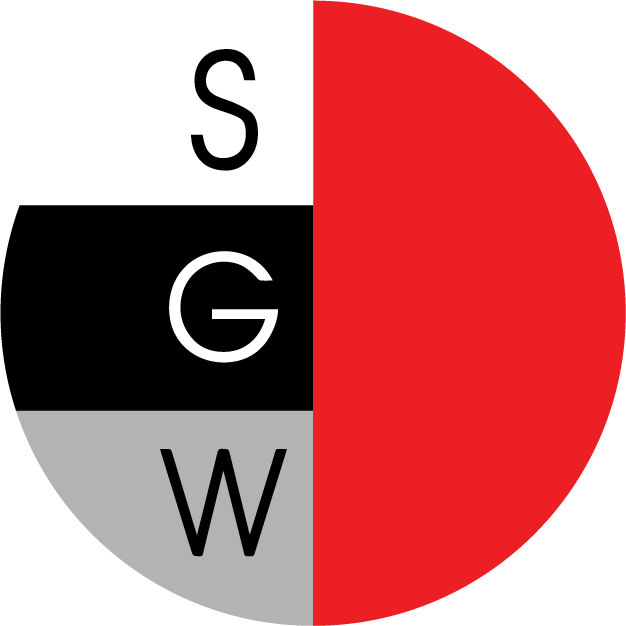 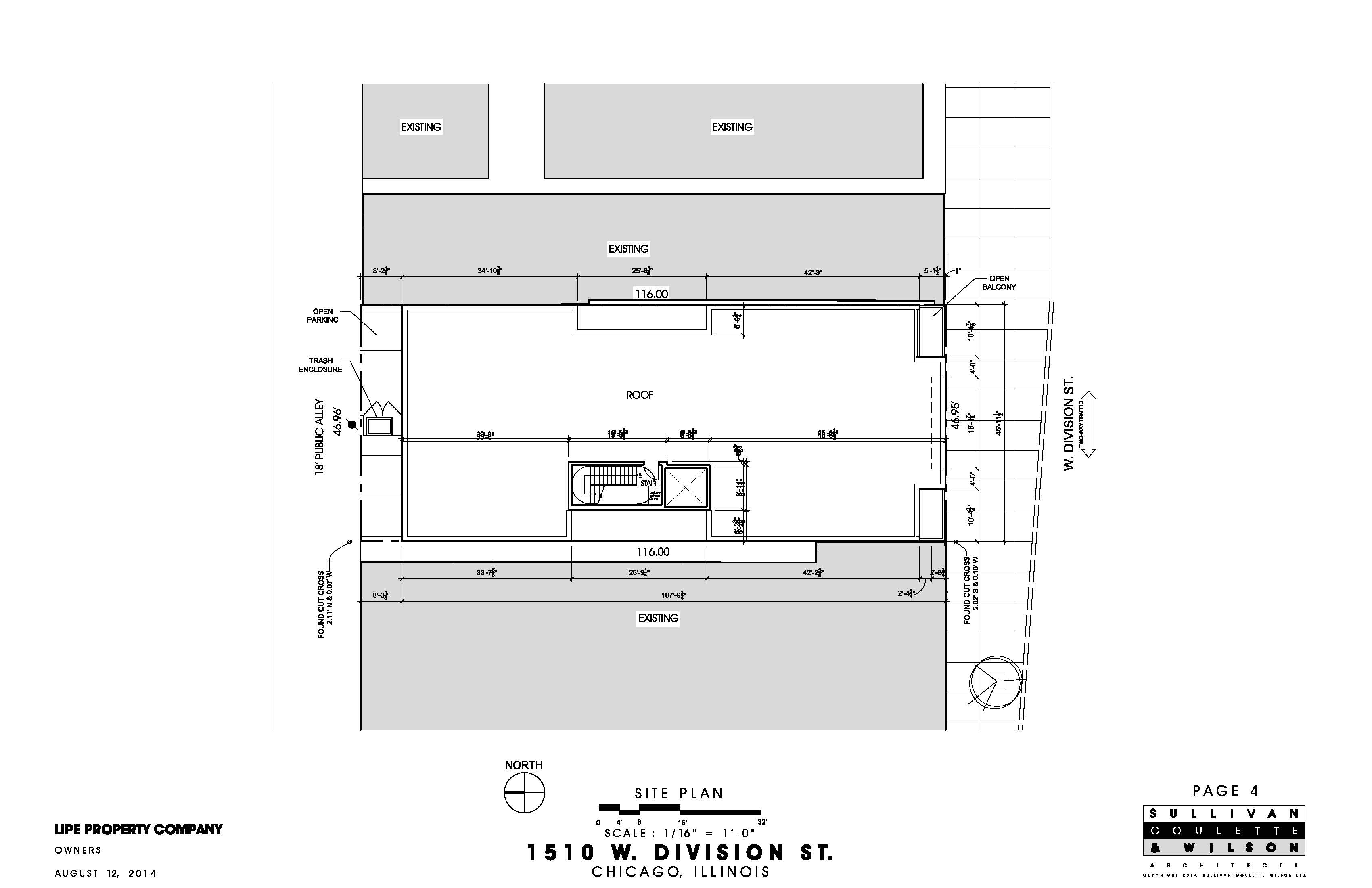 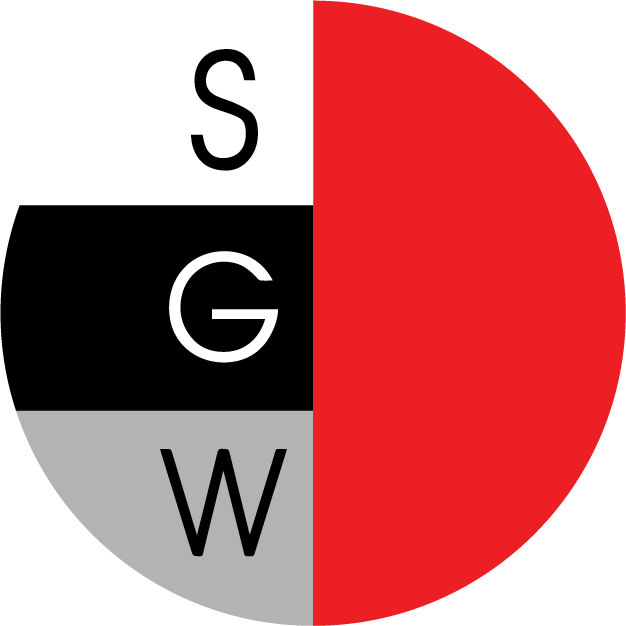 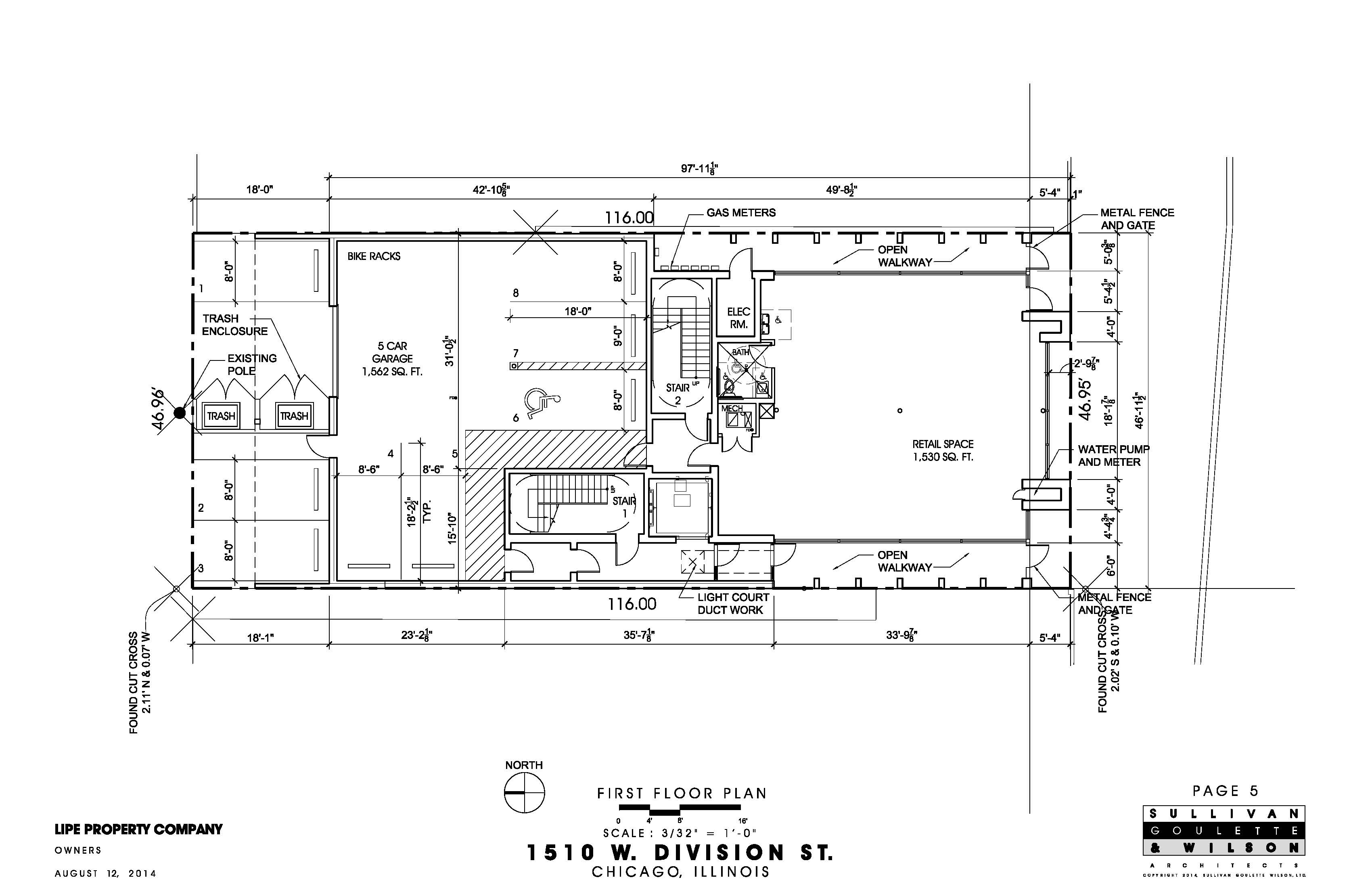 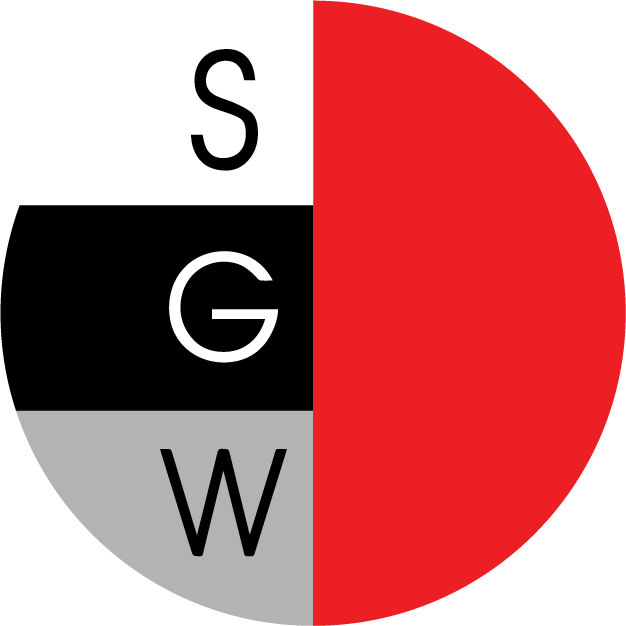 3921 N. Sheridan Road
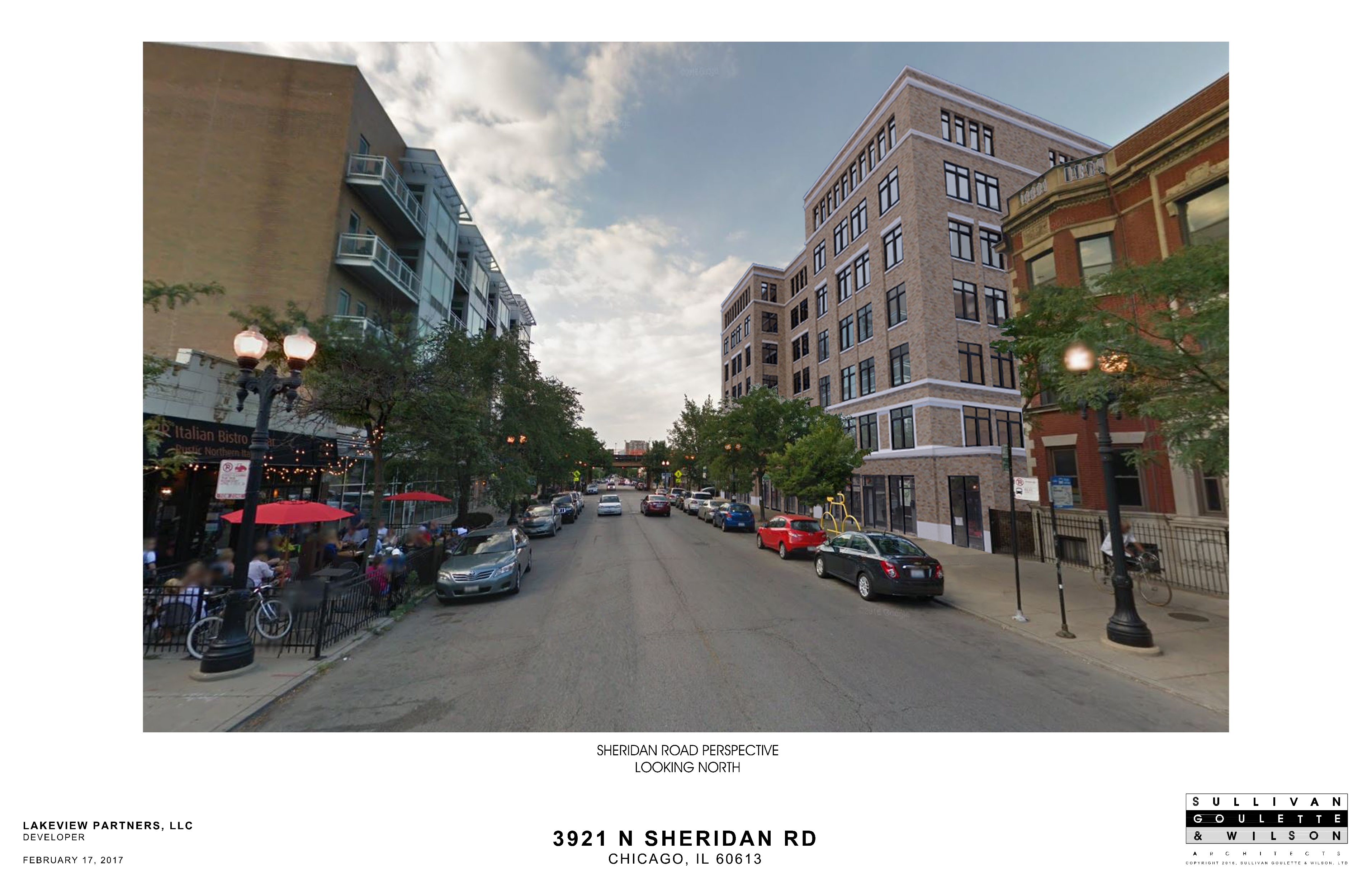 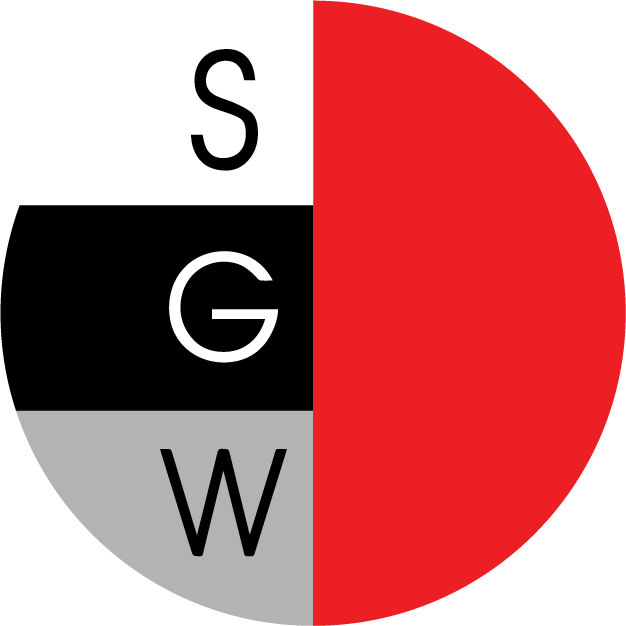 3921 N. Sheridan Road
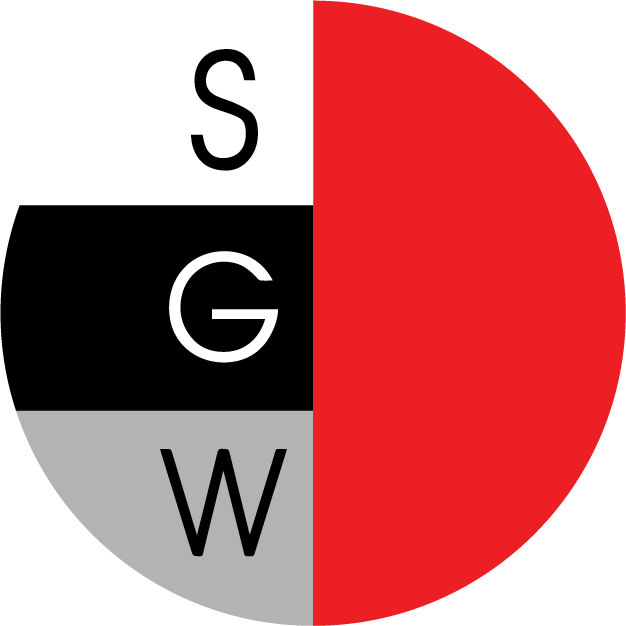 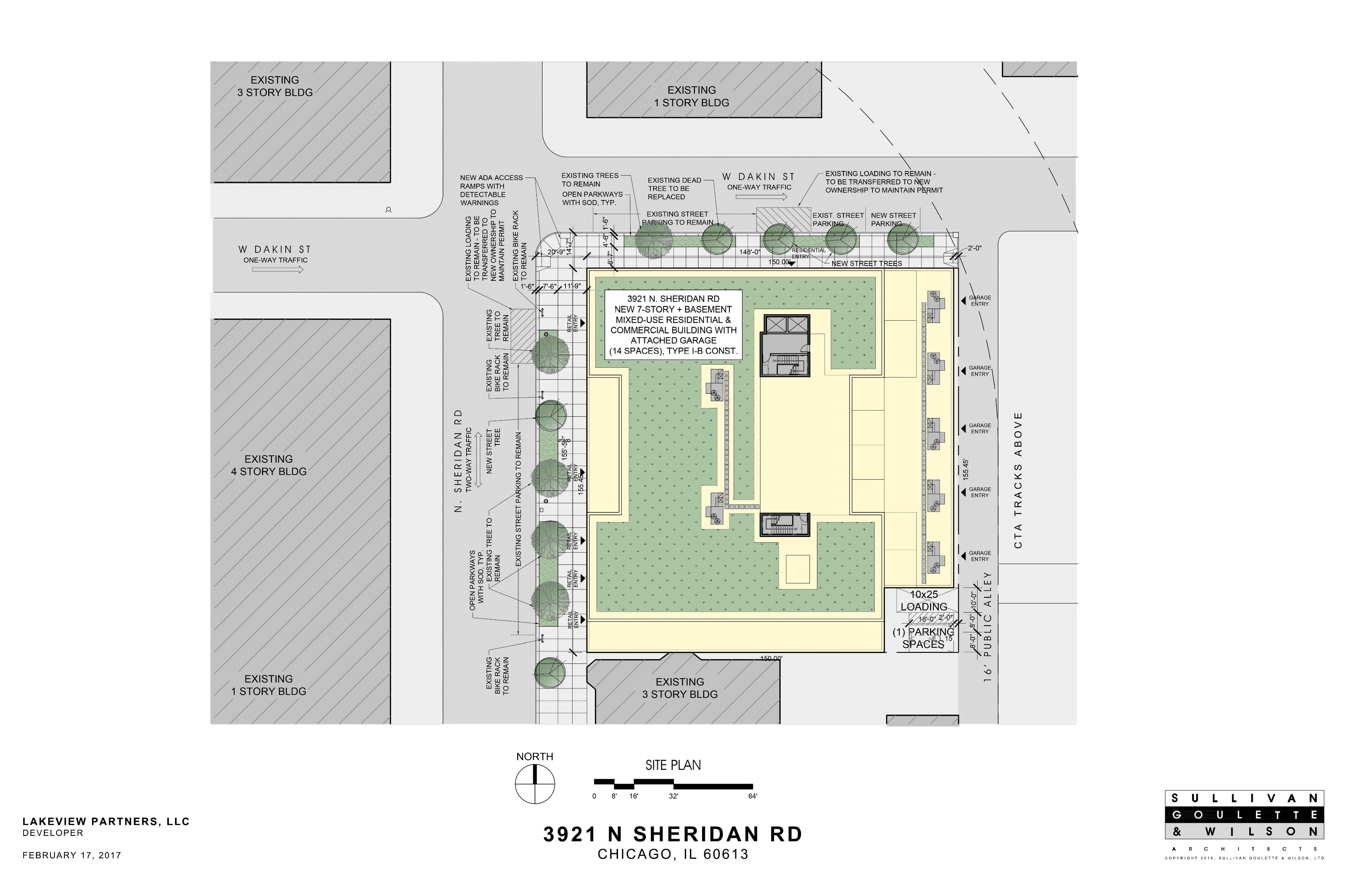 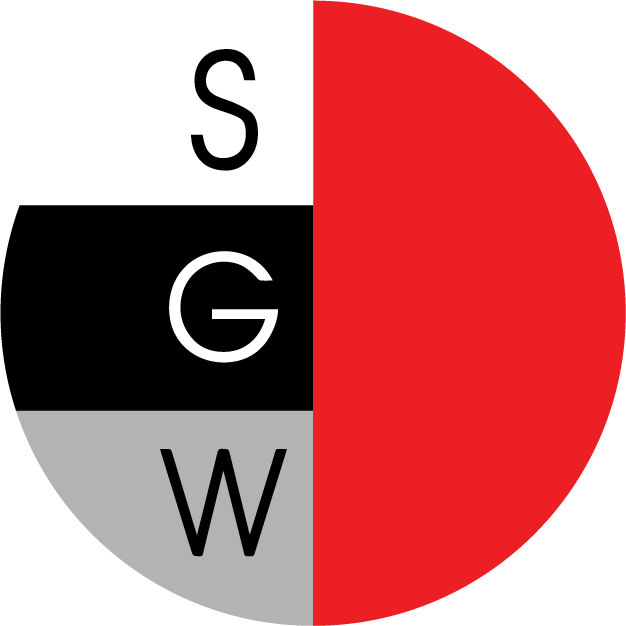 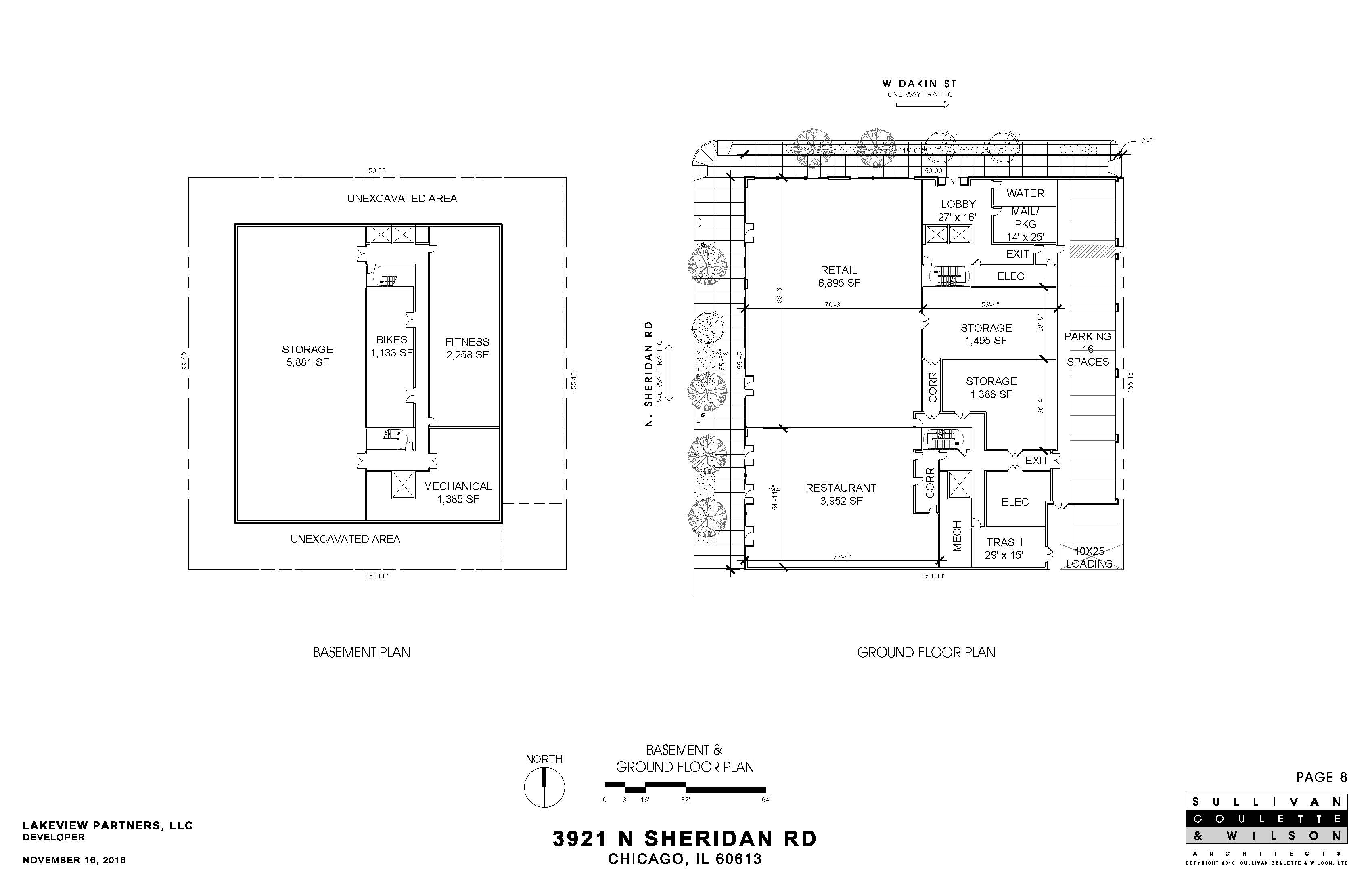 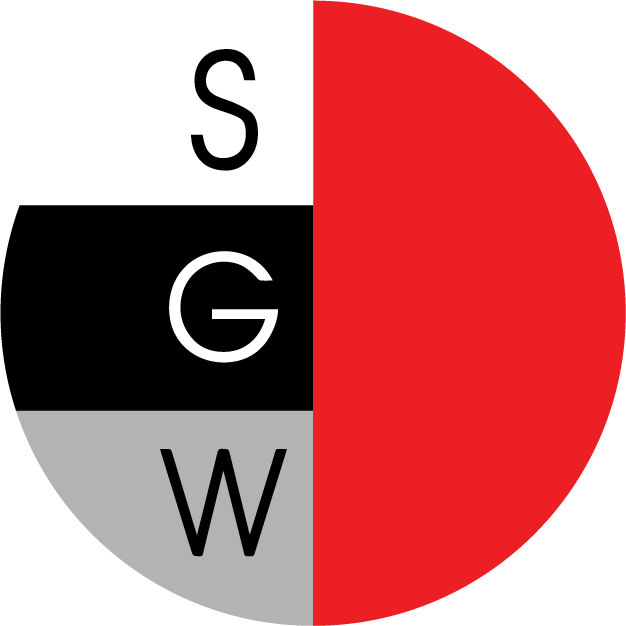